Донецький обласний палац дитячої та юнацької творчості
Методична культура:від людини освіченої – до людини культури
Соколенко Т.М.
кандидат педагогічних наук,
завідувач методичного відділу ДонОПДЮТ
culturE
«ДОГЛЯД»
«ОБРОБІТОК»
«СПОСОБИ ОБРОБКИ ЗЕМЛІ
«ВИХОВАННЯ» 
«РОЗВИТОК» 
«ШАНУВАННЯ»
ЛЕКСИЧНЕ ЗНАЧЕННЯ ПОНЯТТЯ
Сукупність матеріальних і духовних цінностей, створених людством протягом історії.
Освіченість, вихованість; рівень досконалості певної галузі господарської або розумової діяльності
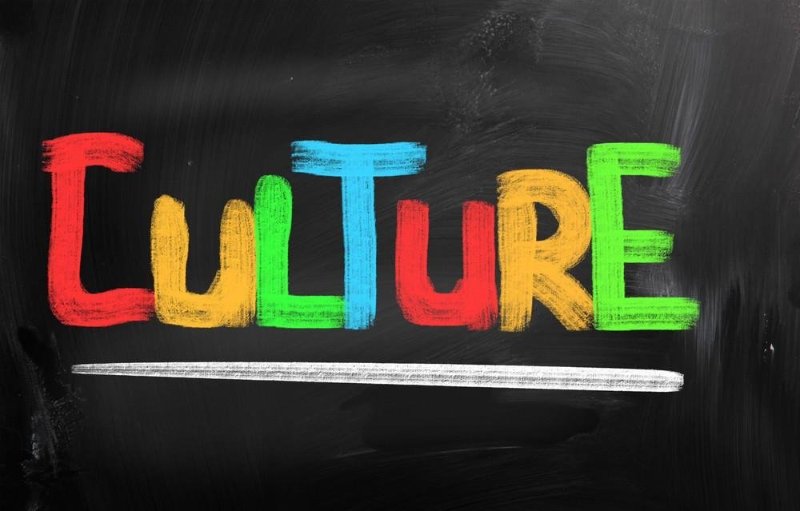 Культура - це сфера духовного життя суспільства, що охоплює, насамперед, систему виховання, освіти, творчості, а також установи й організації, що забезпечують функціонування цих систем.
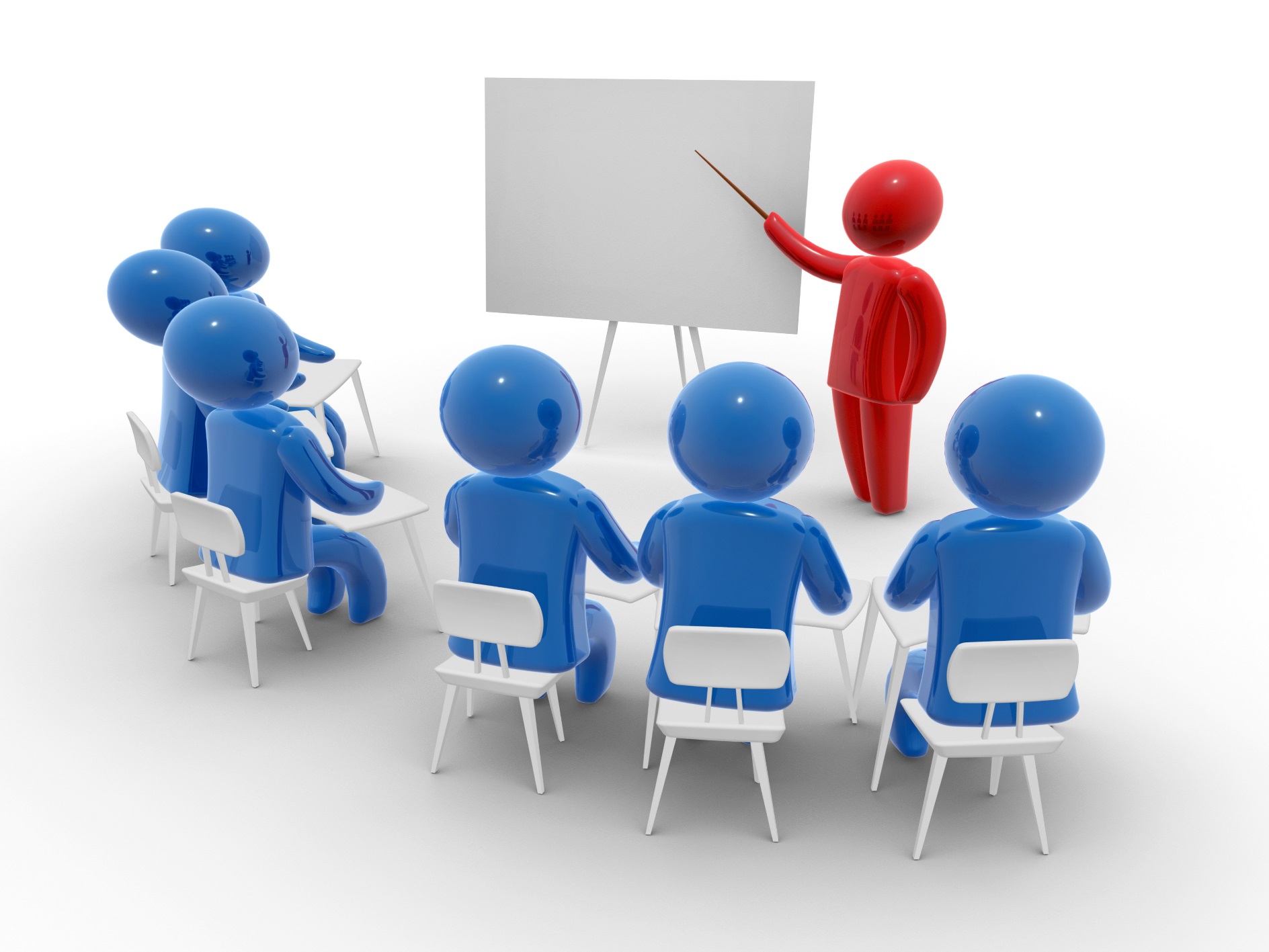 Професійно-педагогічна культура 
– 
це особливий різновид педагогічної культури
Ланцюг
послідовності
Методична культура 
як інтегративне  особистісне  утворення
Загальне
Особливе
Методична культура
як інтегрований показник
Логіка розвитку методичної культури
Основні складові методичної культури
знання методики проведення гурткового заняття;
правильне складання тематичного і поурочного планування;
озброєння вихованців системою знань, умінь і навичок;
знання класифікації основних форм, видів, методів, навчання та високомайстерне їх використання;
розвиток у дітей пізнавального інтересу, здібностей, волі, емоцій, мовлення, мислення, пам'яті, уваги, уяви, сприйняття; 
здійснення педагогічної освіти, досвіду; 
володіння педагогічним тактом; 
формування навичок раціональної організації освітньої праці; 
об'єктивність в оцінці знань, умінь і навичок учнів
Компоненти методичної культури
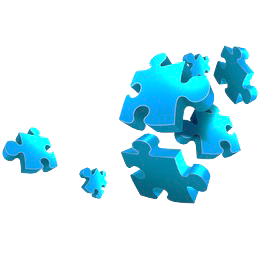 науковий світогляд;
загальнонаукова і фахова ерудиція;
знання з методик викладання предметів;
творче мислення;
конструктивні здібності та інтелектуальна діяльність;
критичність мислення;
потреба до самовдосконалення.
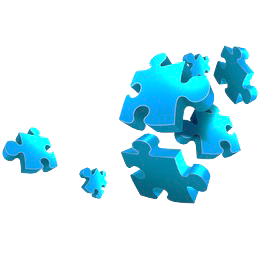 Компетентнісні компоненти
у структурі методичної культури
Риси, властиві педагогу
з високим рівнем методичної культури
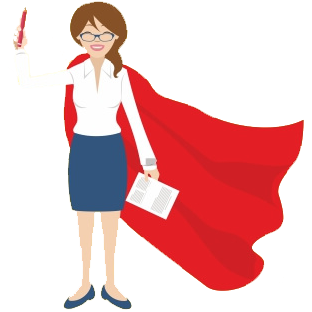 Методична культура педагога
форма його вищої активності,
творча самостійність,
стимул і умова вдосконалення освітнього процесу, 
передумова виникнення нових ідей
у педагогічній науці та практиці